International Conference on Mathematics & Mathematics Education 
(ICMME-2020)
June 25-27, 2020, Amasya - TURKEY
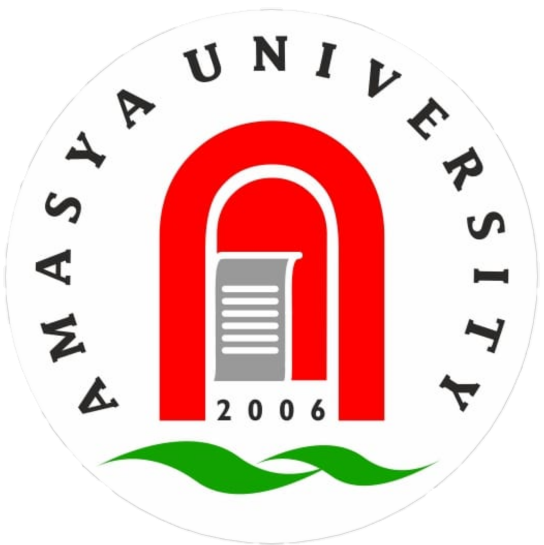 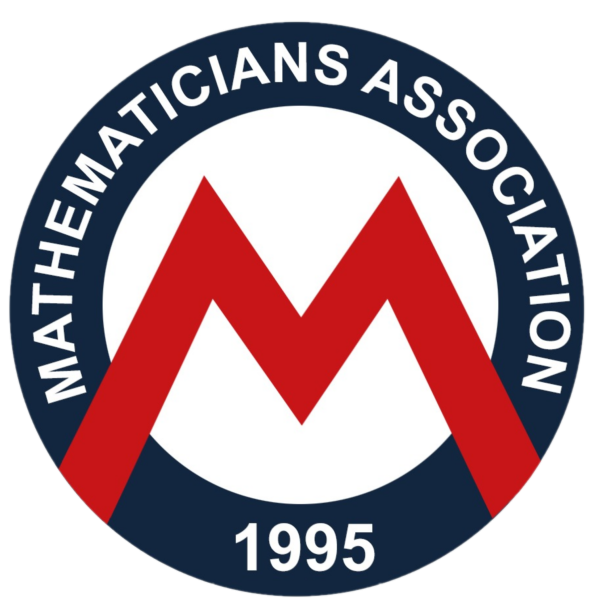 Poster Title Here
First Author, Second Author, Third Author
1st Author’s address and e-mail
2nd Author’s address and e-mail
3rd Author’s address and e-mail
Abstract

	Place your abstract here. The abstract should not exceed 200 words.

Keywords: Keyword 1; Keyword 2; Keyword 3.

1. Introduction
	
	Place here your text in 3 columns with the font Times New Roman and size 24. But if your text does not fit in or too much space is left, then you may make the size larger or smaller.

Underline the presenting author.

Make titles bold in the text.

Title section and author names are centered.

The main texts are justified except the titles Abstract and References.

2. Section
	
	Text …..









3. Section

	Text …..
4. Section

	Text …
Text ….




References

[1] O. Akin, T. Khaniyev, S. Bayeg, İ.B. Türkşen, An indicator operator algorithm for solving a second order fuzzy initial value problem, Turk. J. Math. Comput. Sci., TJMCS1602-01, 2016.
[2] …
[3] …